IEEE BOMBAY SECTION
1
6/22/2014
History
In 1976, the Bombay Section was formed with a Territory of Maharashtra, Goa, Gujarat (which later separated to form a Section itself on 15th August 1990), Madhya Pradesh (now includes newly formed Chhatisgarh) and Diu & Daman UT (Except Pune Metropolitan City which is separate Section from 26th June 2010) , closely followed by Banglore & Delhi.
2
6/22/2014
Chapters
AP/ED Chapters
Communication Society Chapter
Computer Society Chapter
Instrumentation and Measurement Society Chapter
Microwave Theory and Techniques Society (MTT-S) Chapter
Power Engineering/Industry Application Society Joint Chapter

“Life Member (LM) Chapter of Bombay Section”
Microwave Theory and Techniques Society (MTT-S) Chapter
Power Engineering/Industry Applications Society Joint Chapter
3
6/22/2014
Chapters
Signal Processing Society (SMCS) Chapter
Technical Management Council Chapter
LM Affinity Group
GOLD Affinity Group
WIE Affinity Group
4
6/22/2014
Executive Committee 2014
5
6/22/2014
Executive Committee 2014n
6
6/22/2014
MP Sub-Section
The MP Subsection was formed in the year 2001 under the able guidance of the Dr. Mrs. S. Kher of Indore. Currently, being Chaired by Dr. DK Mishra.
7
6/22/2014
IEEE BOMBAY SECTION-2013/14
8
6/22/2014
Conferences
Renewable Energy and Energy Efficiency – May 2013Paving the Path to Profitability
Industry Outreach Program – Aug 2013

Internal Security - Oct 2013Technologies to Pre-empt and Protect

R10 South Asia Conference Leadership Program - Dec 2013

INDICON 2013 – Dec 2013[with large Exhibition (Industry / Academia participation)]
9
6/22/2014
Section Highlights
New Regional Committee Formation
Nagpur
Gwalior
Chhattisgarh
New Bombay Section Website
New Bombay Section Logo
Senior Member Drive - increase of 50%
Institution of Section Awards
10
6/22/2014
Industry Association Partnerships/Collaboration
Indo German Chamber of Commerce (IGCC)
Bombay Chamber of Commerce & Industry (BCCI)
Project Management  Institute (PMI)
11
6/22/2014
Student Activities-Highlights
First Student National Conference
(K Shankar Student National Conference)
Formation of Bombay Section Student Network 
Regional Branch Counselor Meets 
Mumbai
Bhilai
Nagpur
20 New Bombay Section Student branches
International University Fair
12
6/22/2014
Others
SKEP lecture series
Working models of JC Bose's original experiment and Raman Amplifier
‘SIGHT’ Chapter in IEEE Bombay Section
Formation of Microwave Theory & Techniques Society  Chapter
13
6/22/2014
Conference on Renewable Energy and Energy Efficiency
Paving the Path to Profitability
14
6/22/2014
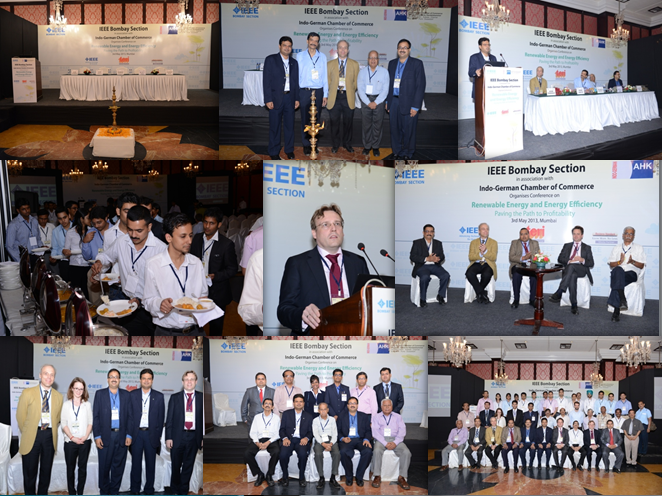 15
6/22/2014
Industry Outreach Program
16
6/22/2014
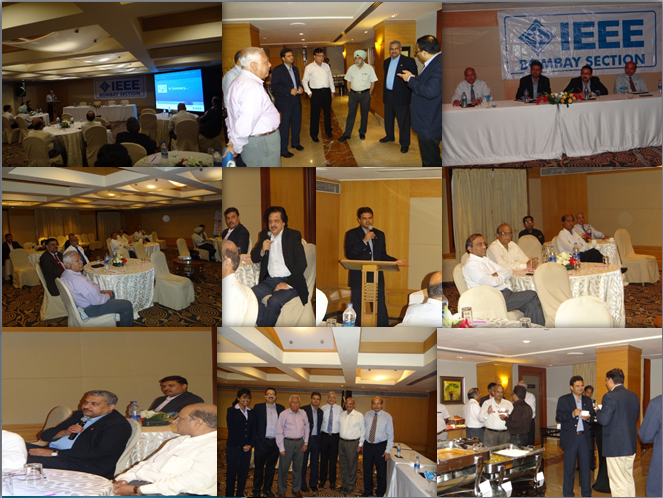 17
6/22/2014
Conference on Internal Security:
Technologies to Pre-empt and Protect
18
6/22/2014
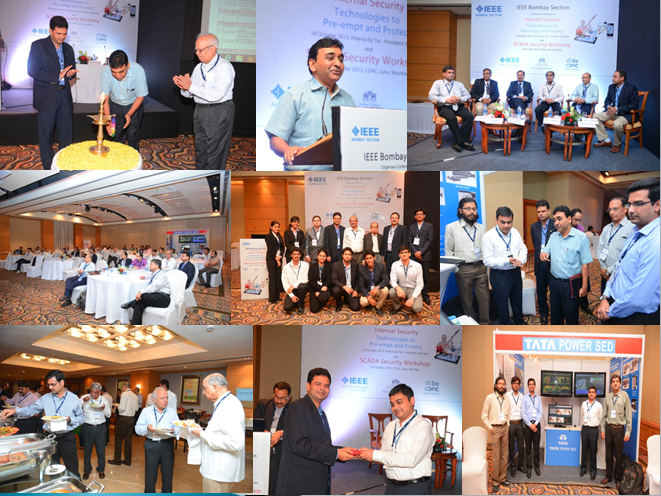 19
6/22/2014
Formation of Regional Committees
20
6/22/2014
Initiating Chattisgarh Regional Activities
21
6/22/2014
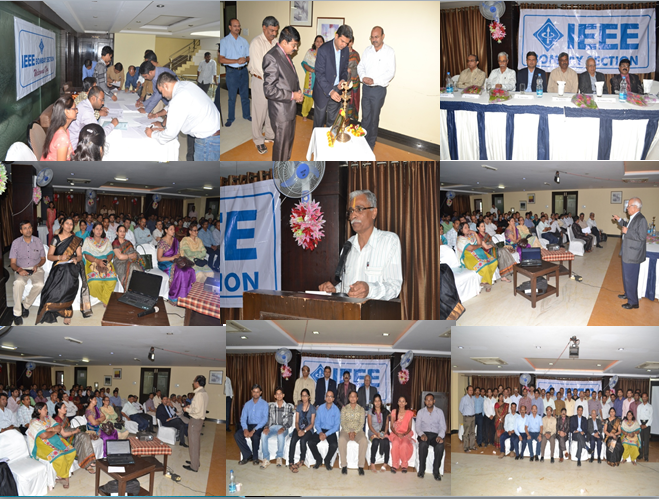 22
6/22/2014
New IEEE Bombay Section Website
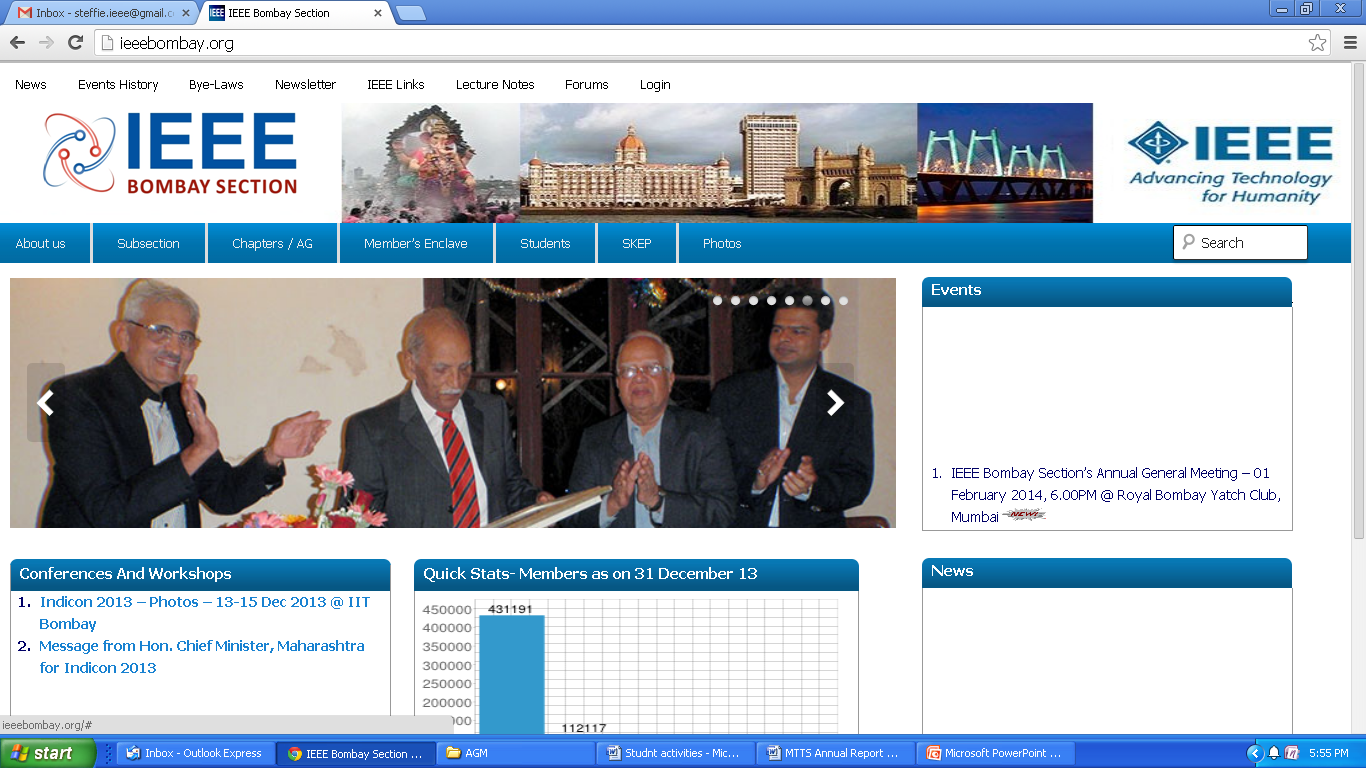 23
6/22/2014
Senior Membership Drive
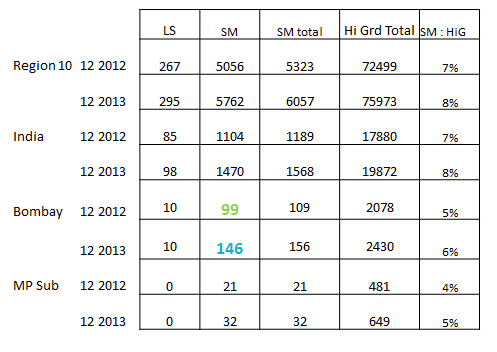 24
6/22/2014
Institution of Section Awards
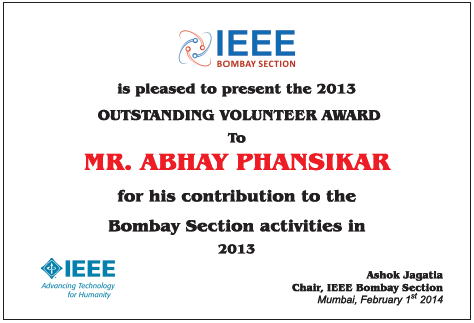 25
6/22/2014
1st Time partnership with IGCC and BCCI for events
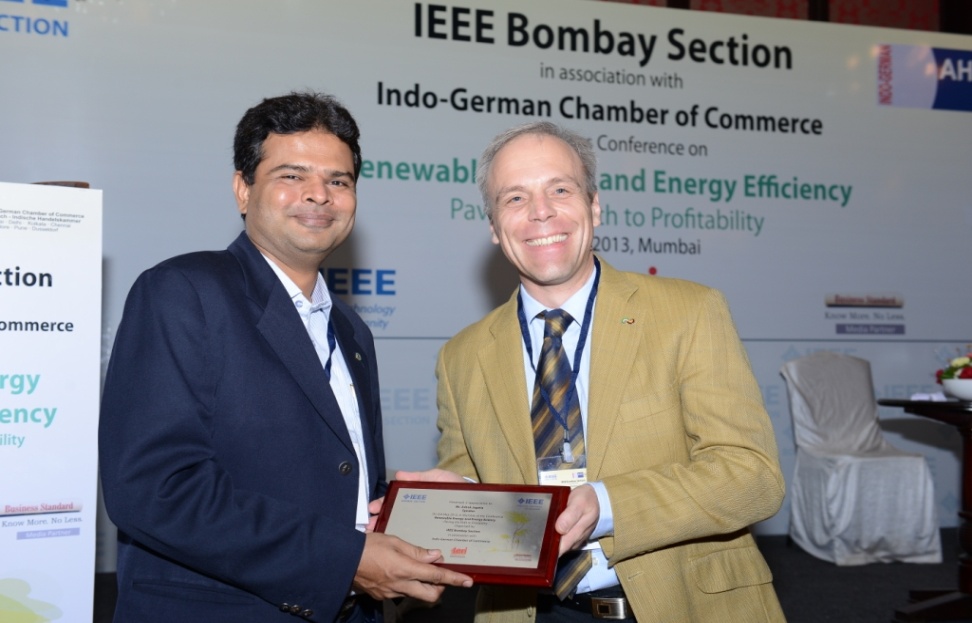 26
6/22/2014
K Shankar Student National Conference
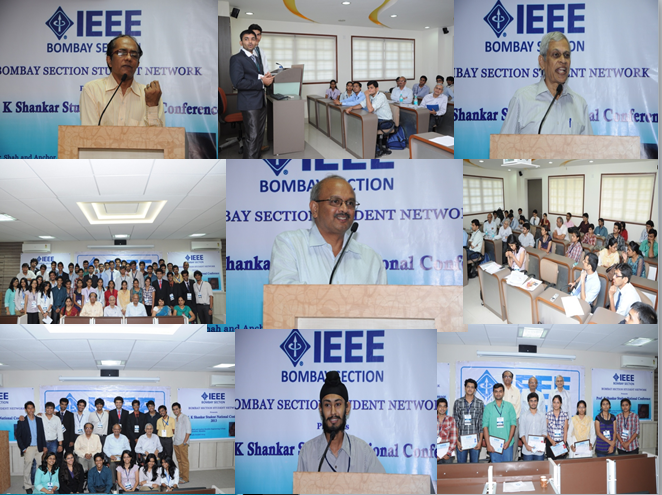 27
6/22/2014
Formation of Bombay Section Student Network
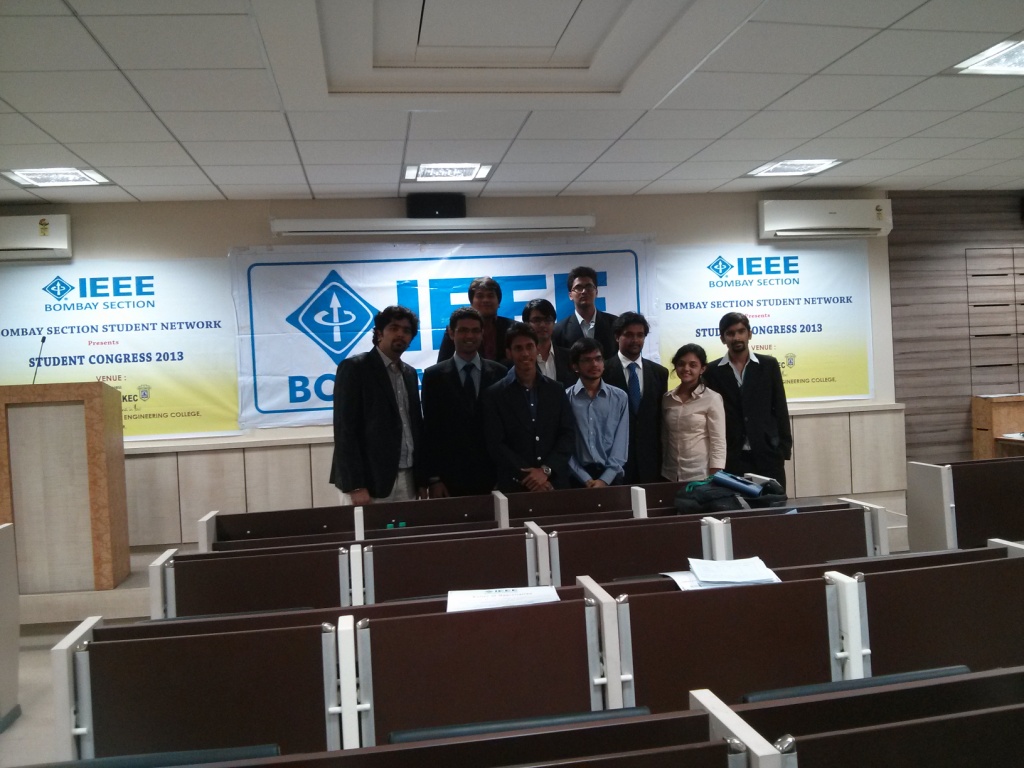 28
6/22/2014
Regional Branch Counselor Meet
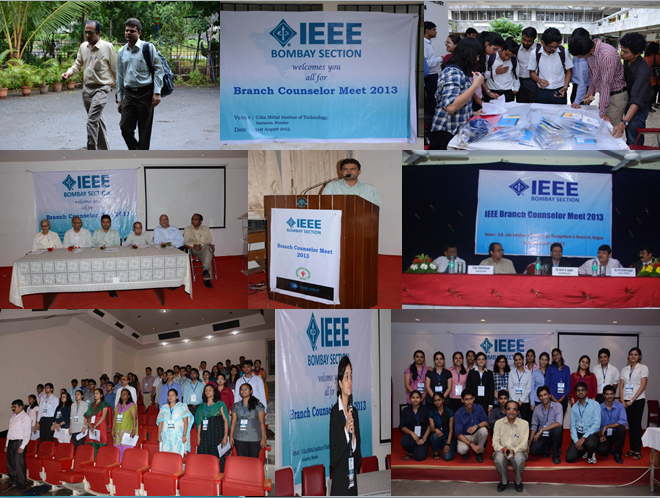 29
6/22/2014
Formation of 20 New Student Branches
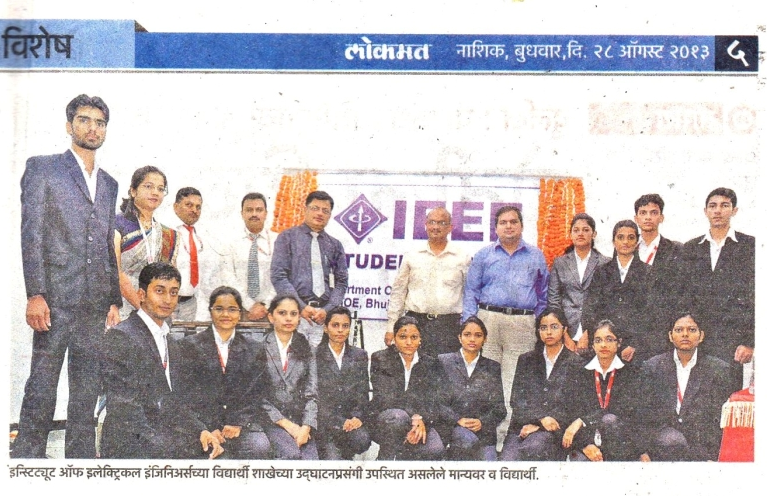 30
6/22/2014
International University Fair
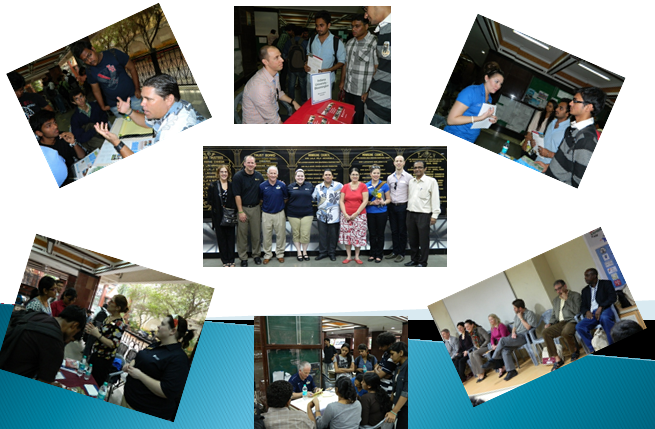 31
6/22/2014
Skep Lecture Series
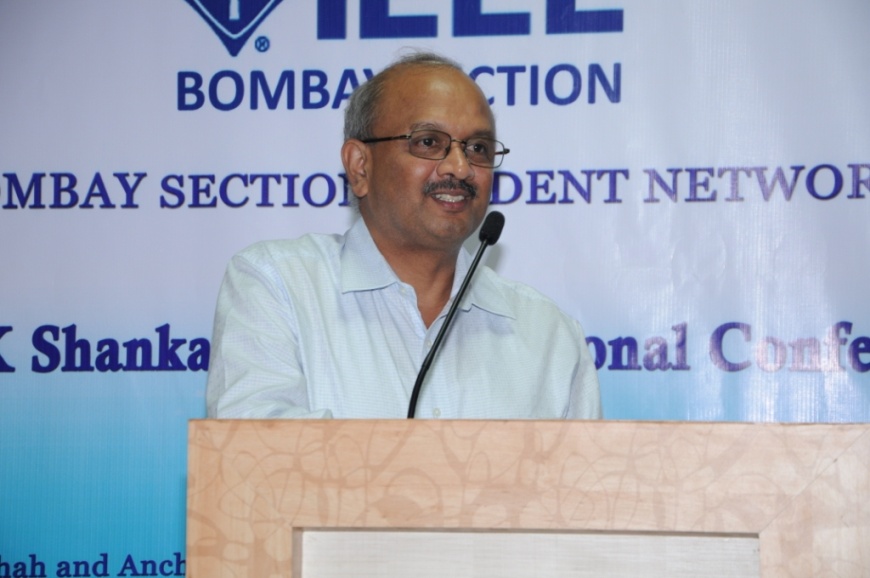 32
6/22/2014
Formation of MTTS Chapter
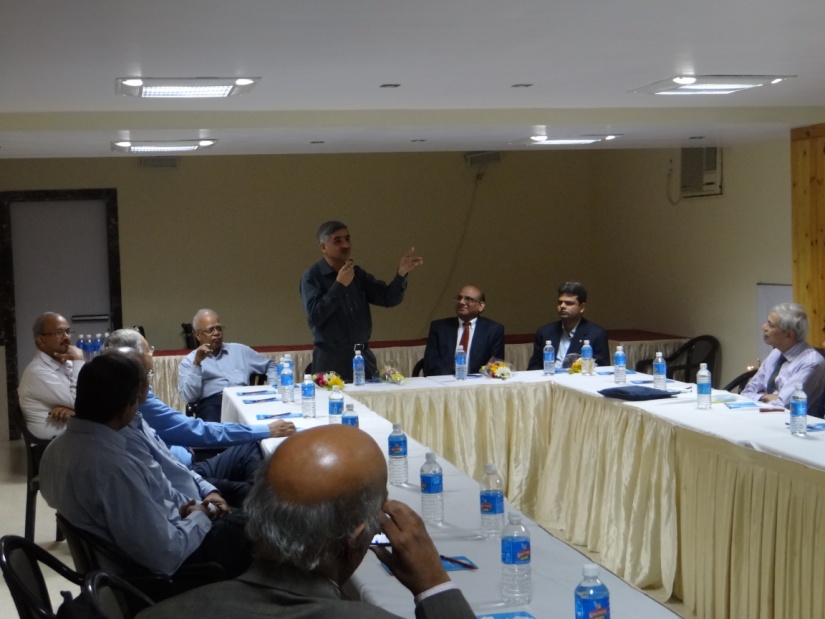 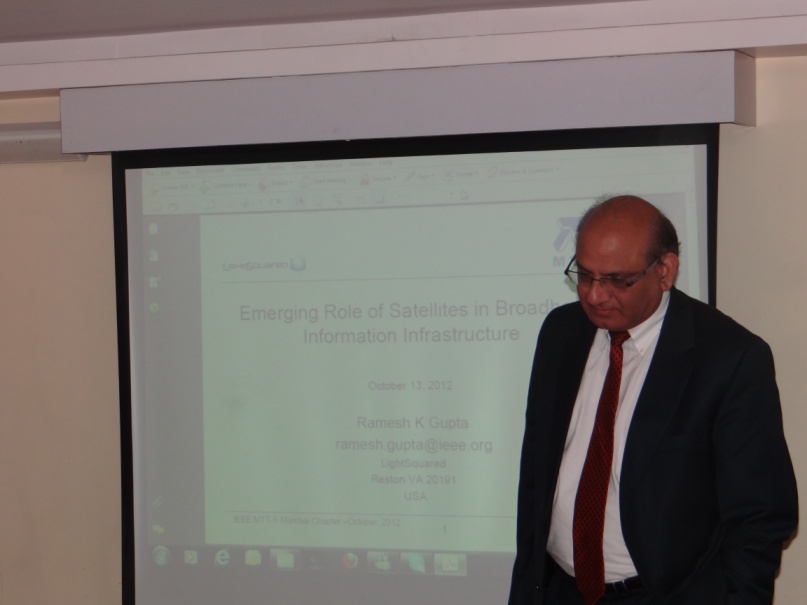 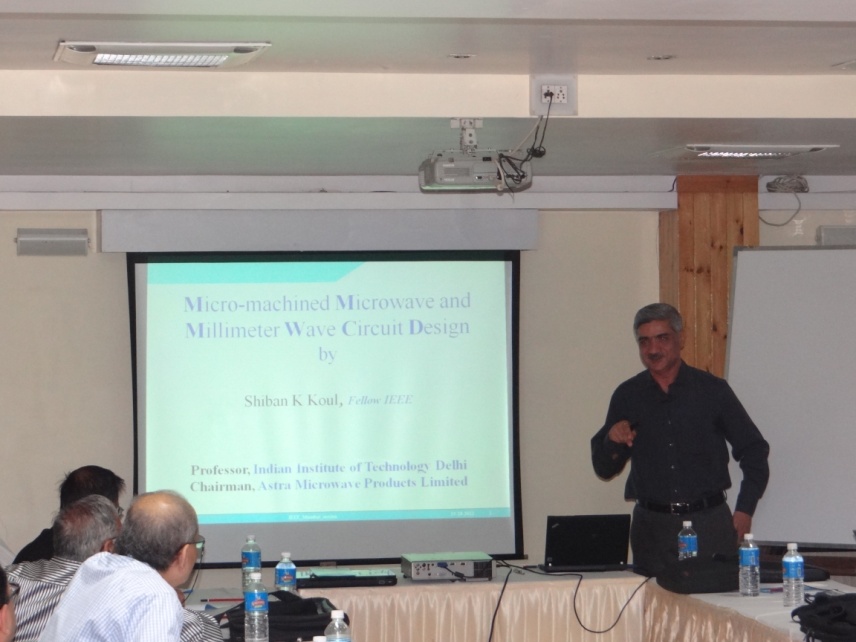 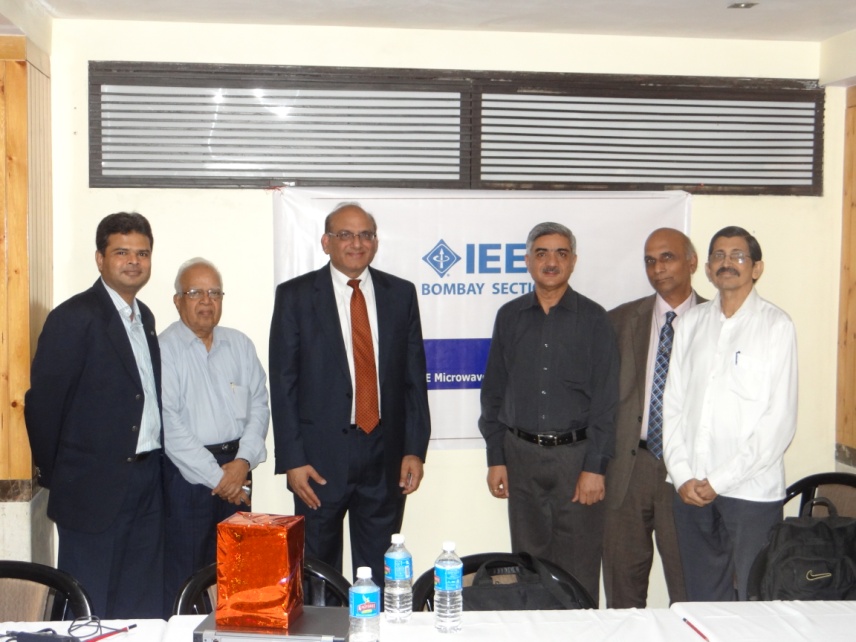 33
6/22/2014
Indicon 2013
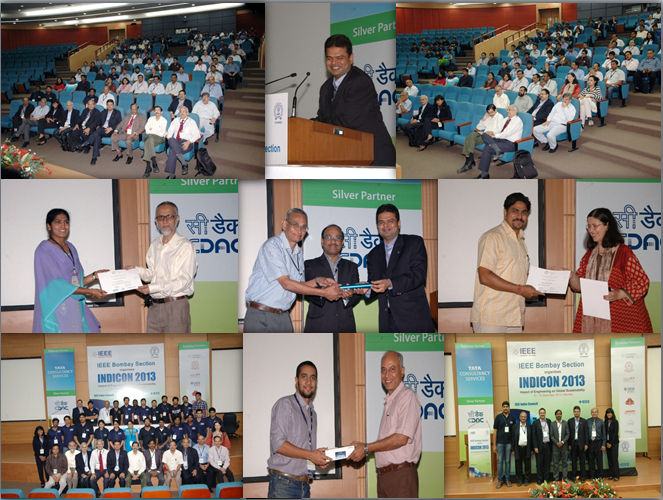 34
6/22/2014
Thank You
35
6/22/2014